ЗВІТ НАЧАЛЬНИКА ПОЛІЦЇ
КОЗЕЛЕЦЬКОГО РАЙОНУ
ЧЕРНІГІВСЬКОЇ    
 ОБЛАСТІ 
ПЕРЕД НАСЕЛЕННЯМ
ЗА I КВАРТАЛ
 2020 РОКУ
НАЦІОНАЛЬНА ПОЛІЦІЯ
01
Повідомлення громадян
Швидкість прибуття поліції на місце події
Повідомлення громадян
Середній час прибуття: 

- у місті - 5 хв 31 сек;

- у районі – 20 хв 30 сек.

У відділі створено три СОГ:

одна працює вдень,

друга – цілодобово
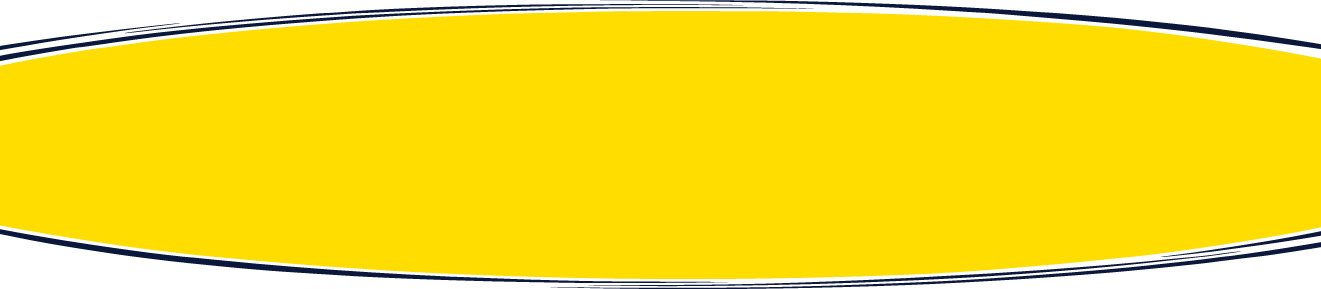 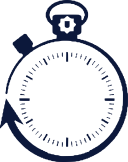 1000
ПОВІДОМЛЕНЬ 
ПРИЙНЯТО ТА ОБРОБЛЕНО ПРОТЯГОМ 10 СЕКУНД
10 
сек.
1820
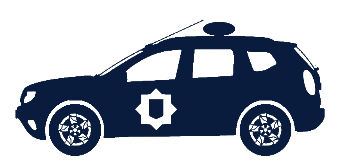 1468
ВИЇЗДІВ НА МІСЦЕ ПОДІЇ
Структура повідомлень за видами
КІЛЬКІСТЬ ПОВІДОМЛЕНЬТ
Пограбування – 23 %
Розбої – 0 %
Крадіжки – 21 %
Хуліганство – 12 %
Викрадення автомобіля – 0 %
Шахрайство –19 %
Побиття  –  8 %
Сімейне насильство – 17 %
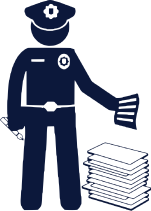 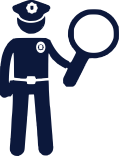 46
РОЗКРИТО ТЯЖКИХ ЗЛОЧИНІВ
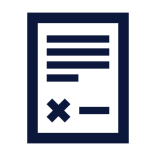 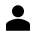 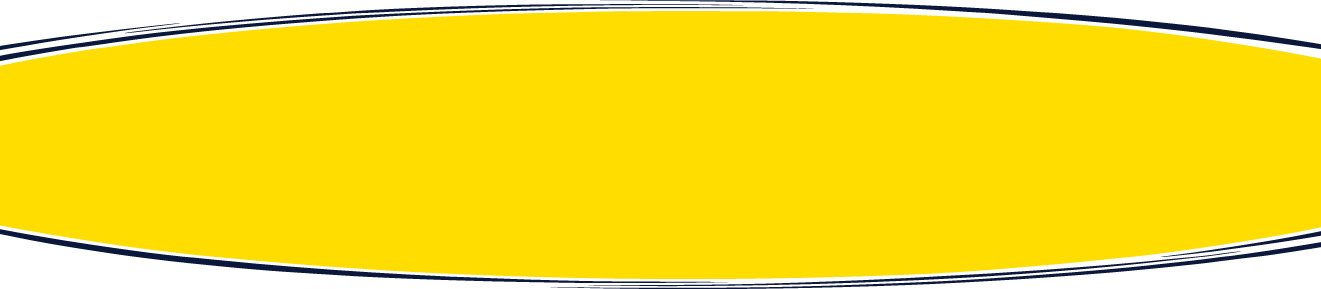 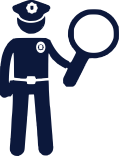 224
1313
7
РОЗКРИТО ОСОБЛИВО ТЯЖКИХ ЗЛОЧИНІВ
ЗЛОЧИНІВ ЗАРЕЄСТРОВАНО
АДМІНПРАВОПОРУШЕНЬ ЗАРЕЄСТРОВАНО
02
Безпечні дороги
1
ДТП ЗА УЧАСТЮ ДІТЕЙ
Причини
Безпечні дороги
0
ВИКРАДЕНЬ АВТОМОБІЛІВ
- Перевищення швидкості.

- Порушення правил маневрування.

- Недотримання дистанції.

- Проїзд на заборонний сигнал світлофора.

- Порушення правил проїзду перехресть.
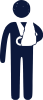 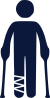 8
ПОСТРАЖДАЛО ОСІБ
5
ЗАГИНУЛО ОСІБ
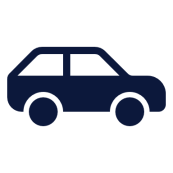 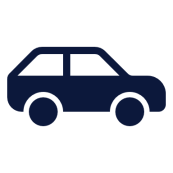 1
ПОСТРАЖДАЛО ДІТЕЙ
72
Заходи з покращення ситуації (саме поліція, у співпраці)
УПРАВЛІННЯ АВТО НАПІДПИТКУ (130 КУпАП)
44
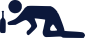 ЗАГАЛЬНА КІЛЬКІСТЬ ДТП
- Розміщення соціальної реклами щодо дотримання ПДР.

- Проведення зустрічей у навчальних закладах, автошколах та установах для формування нетерпимого ставлення до керування авто напідпитку.

- Розповсюдження пам'яток з переліком санкцій за порушення ПДР.

- Створення гарячої лінії та спільні з громадськістю рейди проти порушників правил паркування.
ТОП-5 
АВАРІЙНО НЕБЕЗПЕЧНИХ ДІЛЯНОК
КОЛИ ЧАСТІШЕ ТРАПЛЯЮТЬСЯ?
ЗА ВИДАМИ ТРАНСПОРТУ
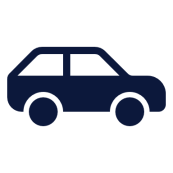 60%
У світлу пору доби
ЛЕГКОВІ
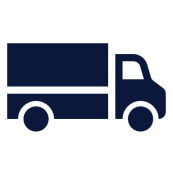 31%
1. Траси обласного значення М-01, М-02
2. Відрізок траси М-01 який пролягає через с.Сираї, та с.Лемеші
4. Пішоходні переходи на трасах М-01, М-02
5.Біля магазину с.Євминка
ВАНТАЖНІ
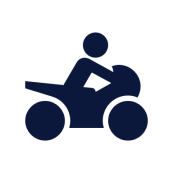 9%
МОТО
Що треба зробити 
для покращання безпеки руху 
в районі
Безпечні дороги
- Обговорити зміни транспортної інфраструктури міста.

- Відновити або нанести дорожню розмітку,у тому числі пішохідних переходів.

- Виділити додаткові зони паркування біля міського ринку.

- Установити обмежувачі швидкості («лежачі поліцейські») біля дитячої музичної школи.
ПРИКЛАДИ ДТП Й РОБОТИ ПОЛІЦІЇ ЗА НИМИ
05.01.2020 о 10:57 надійшло повідомлення зі служби 102 про те, що 05.01.2020 о 10:55 за адресою: Козелецький район с. Євминка, вул. Київська, Диспетчер =103= повідомила про ДТП біля першого магазину, де двоє потерпілих при свідомості. Учасники ДТП мотоцикл та легковий автомобіль. Телефонували з №0000000. Заявник: Х.
Під час попередньої перевірки встановлено, що водій мотоцикла "Судзукі Волту" без д.н.з. гр.Н, 01.04.1988 р.н., мешканець с.Євминка, разом з пасажиром гр.К 21.12.2003 р.н., мешканцем с.Євминка, рухаючись в с.Євминка , в напрямку руху до м.Остер, не справився з керуванням, не врахував дорожньої обстановки та здійснив зіткнення з автомобілем, який рухався назустріч "Тойота Лендкрузер Прадо" д.н.з.АА0000, під керуванням гр.С. 28.08.1941 р.н., мешканець м.Київ, В результаті ДТП водій та пасажир мотоцикла отримали тілесні ушкодження та каретою ЕМД направлені до Козелецької ЦРЛ, 
а саме гр.Х, 01.04.1988 р.н., непрацюючий, з тілесними ушкодженнями у виді:закритий перелом лівого стегна, відкритий перелом внутрішньої щиколотки лівого гомілковоступневого суглобу, закритий перелом лівої малогомілкової кістки, закритий перелом 4 та 5 пясних кісток зліва та гр.К, 21.03.2003 р.н., студент  коледжу, з тілесними ушкодженнями у виді: відкритого перелому лівої великогомілкової кістки, закритий перелом лівого стегна зі зміщенням. Госпіталізовані, поміщені до травматологічного відділення.транспортні засоби отримали механічні пошкодження. Транспортні засоби буде доставлено до штрафмайданчику ВП.На місці події працює СОГ, ГРПП№1 ВП.
03
Безпечні вулиці
Хто жертви?
Безпечні вулиці
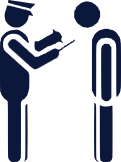 Фактори ризику для жертв:

-Стан алкогольного сп'яніння;

-Рухався сам в темний час доби в слабо освітленому місці

-Мав при собі, або випадково демонстрував гроші, або коштовні речі
2
УСТАНОВЛЕНО ПОРУШНИКІВ
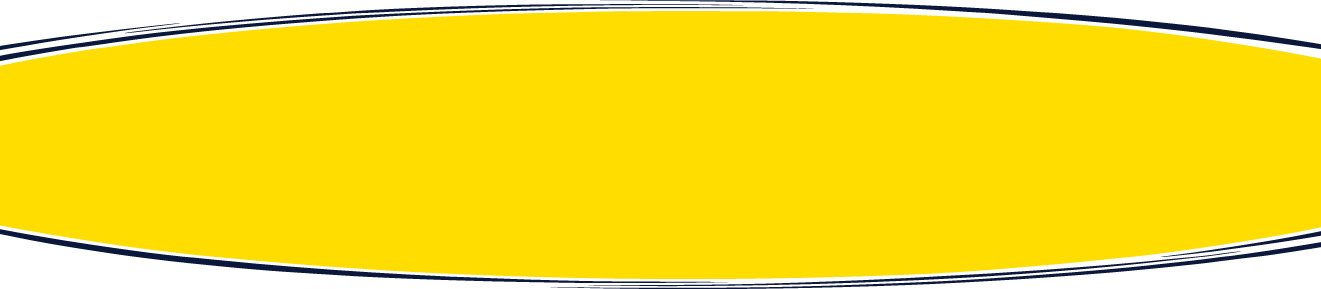 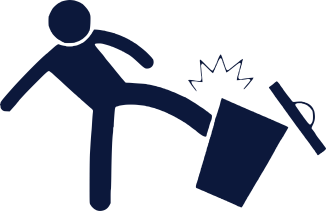 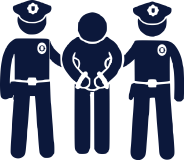 1
ЗАТРИМАНО
2
10
ДРІБНЕ ХУЛІГАНСТВО
ХУЛІГАНСТВО
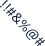 Хто злочинці?
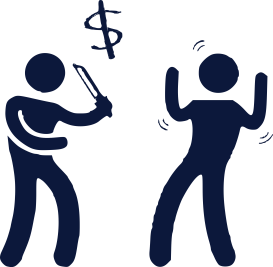 Tиповий злочинець:

- не працює;
- зловживає алкоголем, наркотиками;
- раніше притягувався до відповідальності;
- вік 17 – 38 років.
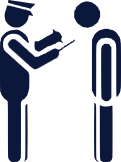 0
УСТАНОВЛЕНО ПОРУШНИКІВ
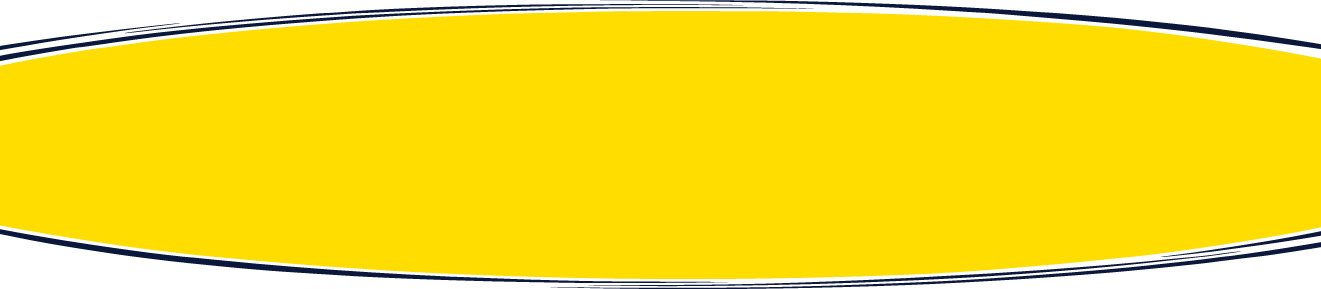 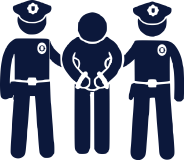 0
ЗАТРИМАНО
0
ПОГРАБУВАННЯ ТА РОЗБІЙ
ПОВЕРНУТО МАЙНА / ВІДШКОДОВАНО
Безпечні вулиці
Що треба зробити?
- Збільшити кількість патрулів у зазначених місцях у темний час доби.
 Відновити освітлення в місцях, де найчастіше скоюють злочини.
 Установити камери відеоспостереження в місцях, де найчастіше скоюють злочини.
 Проводити роз’яснювальну роботу серед громадян, здійснювати виступи у ЗМІ за темами: «Як не стати об’єктом злочинного посягання», «Первинні дії потерпілого в разі скоєння стосовно нього злочину» тощо.
МІСЦЕ СКОЄННЯ ЗЛОЧИНУ
ПРИКЛАДИ ЗЛОЧИНІВ Й РОБОТИ ПОЛІЦІЇ ПО НИХ
19 березня о 9:14 надійшло повідомлення зі служби 102 про те, що 19.03.2020 о 9:14 за адрнсою: Козелецький район м.Остер.Заявник головний державний інспектор Чернігівського рибоохоронного патруля повідомив, що виявив у себе на паркані предмет схожий на гранату Ф-1, яка висить на чеці на металевому пруті паркана в середині двору. Днем раніше виник конфлікт з невідомими.
   В ході проведення перевірки було встановлено, що в дворі господарства гр.К мешканцч м.Остер спільно з працівниками вибухотехнічної служби ГУНП в Чернігівській області виявлено та вилучено предмет зовні схожий на корпус учбової граноти Ф-1  обмотану ізолентою, під час розмотування якої встановлено, що предмет складається з двох частин  та
Центр міста. 

Район комунального ринку
мається отвір в одній частині на верхній частині предмету приєднаний предмет схожий на запал типу ЗРГМ з маркуванням “79 УЗРГМ” та напис “УЧЕБНИЙ”.                          Вказані речовини не є вибухонебезпечні.Проводиться подальша перевірка. Дану подію було кваліфіковано на “ХУЛІГАНСТВО” ст.296 ч.1 ККУ. Відомості внесено до ЄРДР.
Безпечні вулиці
Що треба зробити?
За допомогою громадськості з незаконного обігу вилучено 1,4519 гр. наркотичних речовин.
- Започаткувати нові напрями профілактичної роботи з населенням.

- Своєчасно ставити осіб на облік та брати під адміністративний нагляд.

- Збільшити кількість і якість проведення профілактичних перевірок за місцем проживання осіб, які перебувають на обліку в поліції.

- Активізувати виявлення та документування правопорушень, пов’язаних з уживанням алкогольних напоїв у публічних місцях, нелегальною торгівлею.

- Обмежити час продажу алкогольних напоїв з 20.00 до 07.00
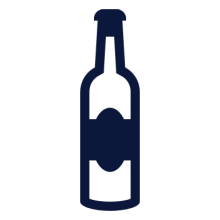 0
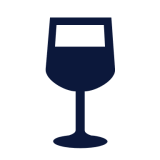 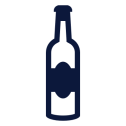 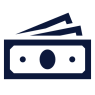 НЕЗАКОННА ТОРГІВЛЯ  ОКОВИТОЮ
3
5
ЗЛОЧИНИ, СКОЄНІ В СТАНІ  АЛКОГОЛЬНОГО СП’ЯНІННЯ
НАРКОЗЛОЧИНИ
НЕБЕЗПЕЧНІ МІСЦЯ
ПІДОБЛІКОВИЙ ЕЛЕМЕНТ
ЩО РОБИЛА ПОЛІЦІЯ?
Місця підвищеної небезпеки:
- Недобудована ЗОШ № 2 смт. Козелець;
- район гуртожитку коледжів смт.Козелець, М.Остер.
У районі на обліку поліції перебувають 133 осіб.
Серед них:
- 39 раніше засуджених;
-  41 сімейних бешкетників;
 - 9 особи під адміністративним наглядом;
13 осіб, що засуджені до покарання, не пов’язаного з позбавленням волі.
Протягом звітного періоду:
- Здійснено 40 відвідувань за місцем проживання;
- проведено 34 профілактичних бесід.
04
Безпечне житло, оселя
Місце скоєння крадіжки
Безпечне житло, оселя
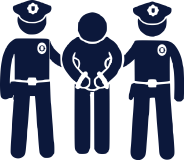 Квартира
Приватний будинок
Дача, гараж
67
ЗАТРИМАНО
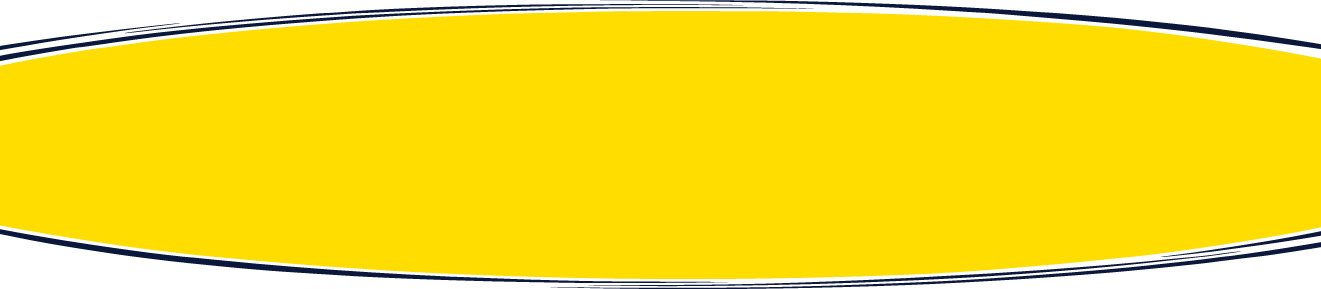 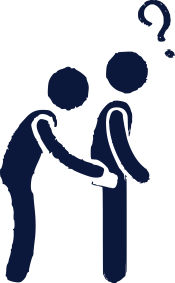 Спосіб проникнення
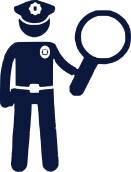 23
Вільний доступ
Злам дверей, вікон, воріт
РОЗКРИТО
34071 тис. грн.
ЗАВДАНО ЗБИТКІВ
86
Види шахрайства
6234 тис. грн.
ПОВЕРНУТО МАЙНА / ВІДШКОДОВАНО
- Під час купівлі товарів через мережу Інтернет.
 - Під виглядом працівників банківських структур.
 - Нібито за звільнення близьких людей від відповідальності.
КРАДІЖОК
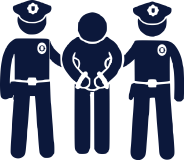 0
ЗАТРИМАНО
Типова жертва
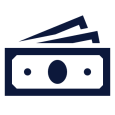 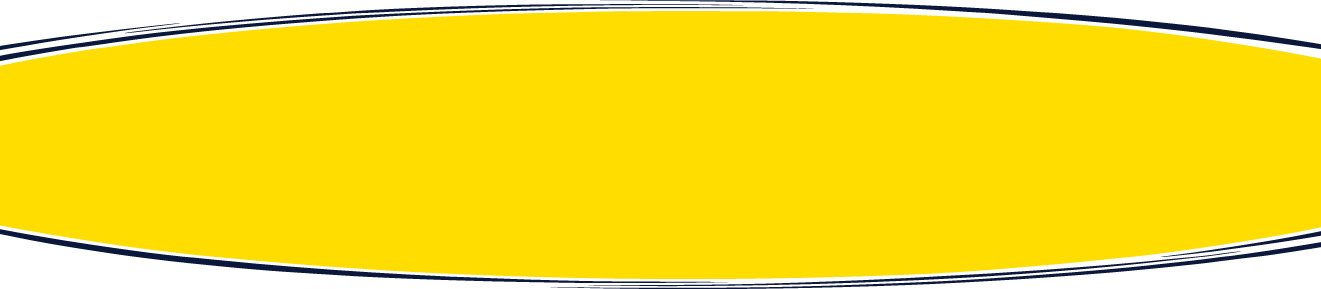 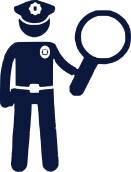 - Людина, яка нехтує правилами зберігання особистого майна.
- Людина, яка шукає занадто «привабливі» пропозиції в Інтернеті.
- Занадто довірливі люди або такі, які не обізнані з особливостями роботи державних установ і банків.
0
РОЗКРИТО
20
ШАХРАЙСТВА
Безпечне житло, оселя
Що треба зробити?
- Розробити та розповсюдити пам’ятку «Як не стати жертвою крадіїв та захистити своє майно».

- Провести інформаційну кампанію, спрямовану на захист персональних даних  громадян від шахраїв.

- Розробити та запустити програму маркування особистого майна.
ЩО РОБИЛА ПОЛІЦІЯ?
Проведено 4 зустрічі з мешканцями району для роз’яснення ризиків, за яких можна стати жертвою злочину.
Надіслано 5 запитів до банківських установ у рамках розслідувань.

Надіслано 7 запитів до мобільних операторів.
05
Безпека дітей
Що робила поліція?
Складено 12 адміністративних протоколів:
- стосовно дорослих – 12;
- за невиконання обов’язків з виховання дітей –6;
- за продаж неповнолітнім спиртних, слабоалкогольних напоїв, тютюнових виробів – 0;
- за доведення неповнолітнього до стану сп’яніння – 0;
- за насильство в сім’ї стосовно неповнолітнього – 0;
- стосовно неповнолітніх – 0.
Розшукано 1 неповнолітній, 
зниклих безвісти 1 неповнолітній.
У дитячих закладах проведено 4 лекцій і бесід на правову тематику, щодо профілактики булінгу та як діяти в разі виявлення вибухонебезпечних предметів.
Безпека дітей
1
ВИПАДКІВ ЗНИКНЕННЯ ДІТЕЙ
ЗНИК
1
ЗНАЙДЕНО ДІТЕЙ
0
?
ЗЛОЧИНИ ПРОТИ ДІТЕЙ
0
0
СІМЕЙНЕ НАСИЛЬСТВО
ЗА УЧАСТЮ ДІТЕЙ
Що треба робити іншим  службам (ССД, ЦССДМ)?
- Забезпечити неухильне дотримання порядку розгляду звернень та повідомлень з приводу жорсткого поводження з дітьми або загрози його вчинення.
- Обстежувати умови проживання дитини в разі скоєння насильства, жорстокого поводження з нею або існування реальної загрози його вчинення.
- Обстежувати сім’ї, які опинились у складних життєвих обставинах, з метою виявлення фактів насильства в сім’ї стосовно дітей та залучення їх до найгірших форм праці.
ЗЛОЧИНИ ПРОТИ ДІТЕЙ
0
ВИПАДКИ НАКЛАДЕННЯ СТЯГНЕННЯ ЗА ПРОДАЖ АЛКОГОЛЮ ДІТЯМ
Що треба зробити поліції?
- Разом зі службою у справах дітей  виявляти бездоглядних та безпритульних дітей, які жебракують. 
- Проводити регулярно перевірки за місцем проживання неповнолітніх, які перебувають на профілактичному обліку, з метою контролю їх поведінки та місця перебування.
- Проводити заходи з виявлення неблагополучних родин, перевіряти їх за місцем проживання з метою недопущення вчинення протиправних дій неповнолітніми та стосовно них.
НАДЗВИЧАЙНІ ПОДІЇ  З ДІТЬМИ
06
Домашнє
(сімейне)
насильство
Домашнє
(сімейне)
насильство
Що треба зробити?
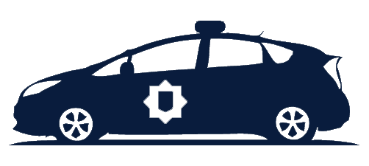 ВИЇЗДІВ ПОЛІЦІЇ НА АДРЕСУ
100 %
Провести додаткове навчання з працівниками відділу профілактики домашнього насильства (разом зі Службою у справах дітей, Центром соціальних служб для дітей, сім’ї та молоді, громадськими організаціями).
 Офіцерам ювенальної превенції збільшити кількість відвідувань дітей за місцем проживання, навчання з метою виявлення дітей, що страждають від насильства.
 Разом з місцевою владою та громадськими організаціями створити гарячу лінію для повідомлень про сімейне насильство.
11
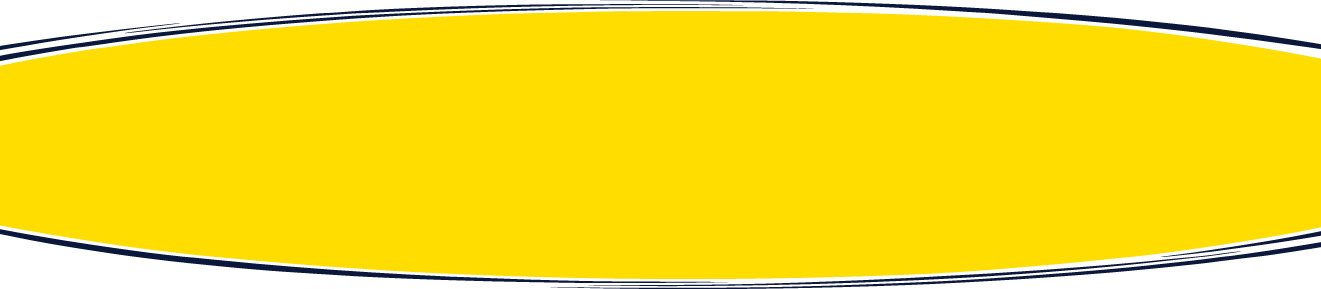 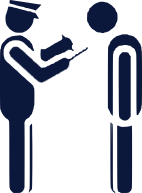 ПРИТЯГНУТО ДО
АДМІНІСТРАТИВНОЇ ВІДПОВІДАЛЬНОСТІ
ЗА СТ. 173-2 КУпАП
8
НАДІЙШЛО ВИКЛИКІВ
ТИМЧАСОВО ВИЛУЧЕНО ДІТЕЙ 
ІЗ СІМЕЙ (РАЗОМ ЗІ СЛУЖБОЮ 
У СПРАВАХ ДІТЕЙ)
2
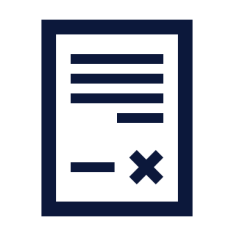 0
3
НАПРАВЛЕНО ДО ШЕЛТЕРУ
ПРОВЕДЕНО ПРОФІЛАКТИЧНИХ  БЕСІД НА ТЕМУ ДОМАШНЬОГО  НАСИЛЬСТВА
СКЛАДЕНО ЗАБОРОННИХ ПРИПИСІВ
11
07
Зброя, вибухівка
Поліцейські заходи
- Перевірка власників зброї за місцем проживання.

 Притягнення власників зброї до адміністративної, кримінальної відповідальності за порушення порядку, правил зберігання, обліку та перереєстрації зброї.

 Вирішення питання щодо анулювання дозволів на право зберігання зброї за порушення власниками законодавства.
Зброя, вибухівка
2
0
0 кг
0
ПОДІЇ, ПОВ’ЯЗАНІ ЗІ  ЗБРОЄЮ
ПОДІЇ, ПОВ’ЯЗАНІ З  ВИБУХІВКОЮ
ВИЛУЧЕНО ВИБУХІВКИ (КГ)
ПОДІЇ, ПОВ’ЯЗАНІ З  ВИБУХОНЕБЕЗПЕЧНИМИ  ПРЕДМЕТАМИ
Що треба зробити?
- Посилити контроль за дотриманням правил зберігання мисливської вогнепальної нарізної зброї та поводження з нею.

- Додатково інформувати громадян про звільнення від кримінальної відповідальності при добровільній здачі зброї.
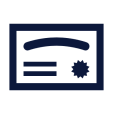 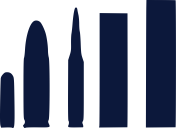 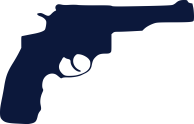 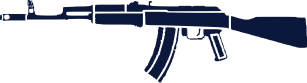 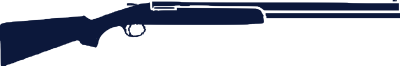 1516
0
0
2
ОДИНИЦЬ БОЄПРИПАСІВ ВИЛУЧЕНО
КІЛЬКІСТЬ  ЗАРЕЄСТРОВАНОЇ ЗБРОЇ
ВИЛУЧЕНО  НЕЗАКОННОЇ ЗБРОЇ
ДОБРОВІЛЬНО ЗДАНО  ЗБРОЇ, ВИБУХІВКИ
08
Довіра громадян
Що треба зробити?
Довіра громадян
Збільшити кількість позитивних контактів поліції та населення району. 
 Залучати громадян до участі в охороні публічної (громадської) безпеки. Створити різні канали участі, у тому числі дистанційні та анонімні.
 Покращити інформування жертв злочинів про хід розслідування їх справ.
 Підвищити якість спілкування поліцейських з громадянами.
 Підвищити якість інформування громади про безпекову ситуацію та роботу поліції в районі.
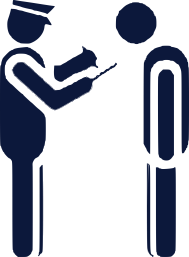 5
138
УЧАСТЬ У МІСЦЕВИХ 
РОБОЧИХ ГРУПАХ
З ПУБЛІЧНОЇ (ГРОМАДСЬКОЇ)  БЕЗПЕКИ
КІЛЬКІСТЬ КОНТАКТІВ ПОЛІЦІЇ
З НАСЕЛЕННЯМ
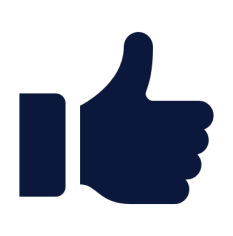 22 %
ЗАДОВОЛЕНІСТЬ  РОБОТОЮ ПОЛІЦІЇ
46 %
35
КІЛЬКІСТЬ СКАРГ 
НА РОБОТУ ПОЛІЦІЇ
ДОВІРА ДО ПОЛІЦІЇ
УНІКАЛЬНІ ПРИКЛАДИ
СПІЛЬНИХ ДІЙ ПОЛІЦІЇ ТА ГРОМАДИ
(ТОЛОКИ, СПОРТ, АУДИТ БЕЗПЕКИ ТОЩО)
Довіра громадян
ЗУСТРІЧЕЙ З НАСЕЛЕННЯМ  КЕРІВНИКІВ ПОЛІЦІЇ
2
Щотижня направляються до районної газети “Новини придесення ” статті ,  де інформуємо  населення про стан криміногенної обстановки в Козелецькому районі.
Щоб запобігти травмуванню дітей на дорогах з ініціативи начальника відділу поліції поліцейські з ювенальної превенції проводять лекції в освітніх закладах.
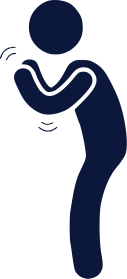 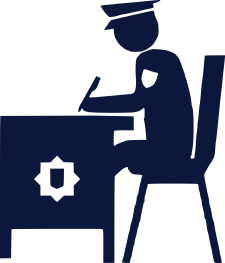 14
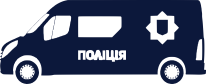 ВИЇЗНИХ ПРИЙОМІВ
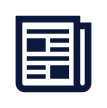 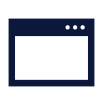 МАТЕРІАЛІВ
ПРО РОБОТУ ПОЛІЦІЇ  У ЗМІ / ІНТЕРНЕТІ
25 / 48
12
КІЛЬКІСТЬ ОСІБ, ЯКИХ ПРИЙНЯЛИ 
НАЧАЛЬНИКИ / ДІЛЬНИЧНІ 
НА ПРИЙОМАХ
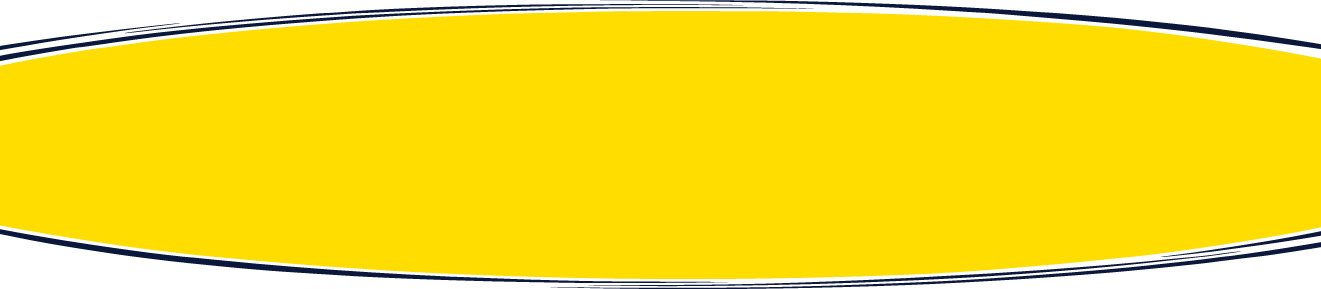 Здійснюється ретельний розгляд кожного звернення та приймається обґрунтоване рішення.

Частина звернень розглядається за участю  представників громадськості (членів груп безпеки).
1820
1820
ОПРАЦЬОВАНО / УЖИТО ЗАХОДІВ
ПРИЙНЯТО ЗВЕРНЕНЬ ГРОМАДЯН
09
Персонал
поліції
Покарано. За що?
Персонал
поліції
До дисциплінарної відповідальності притягнуто 0 працівників. Серед них:

0 – за порушення строку розгляду звернень громадян;

0 – за нетактовну та грубу поведінку під час спілкування з громадянами;

0 – за невиконання вимог кримінального процесуального законодавства.
НЕКОМЛЕКТ.  НАВАНТАЖЕННЯ НА ОДНОГО  ПОЛІЦЕЙСЬКОГО
68
Некомплект складає 13 працівників (11 %).

Найбільше не вистачає дільничних (24 %), що створює додаткове навантаження на працівників – один дільничний обслуговує 12 сіл.

За звітний період звільнено 0 осіб, з них 0 – за власним бажанням,  0 – у зв’язку з досягненням пенсійного віку, 0 – за порушення дисципліни.

Відправлено на навчання 
0 кандидатів.
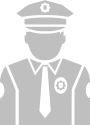 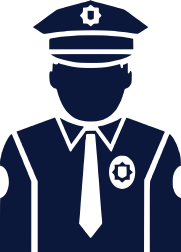 ЧОЛОВІКИ
20
ЖІНКИ
88
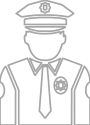 70
Нагороджено, заохочено. За що?
КІЛЬКІСТЬ ПОЛІЦЕЙСЬКИХ
З ДОСВІДОМ РОБОТИ ПОНАД
3 РОКИ
Загалом заохочено 0 працівники поліції. 
Серед них:

0 – за розкриття тяжких злочинів;

0– за сумлінне виконання службових обов'язків.

Серед заохочень – премії, почесні грамоти, подяки від голови райдержадміністрації.

0 працівникам надано квартири.
ЗАДІЯНО У ЗАХОДАХ, КРІМ ОСНОВНИХ ОБОВ'ЯЗКІВ
ПРОБЛЕМИ З ПЕРСОНАЛОМ
ДОДАНІ СИЛИ
Крім виконання прямих функціональних обов’язків, працівники  відділу поліції постійно залучаються до до охорони публічного порядку під час  масових заходів.
- Некомплект кадрів.
- Перевантаження, що призводить до перевтоми.
- Неможливість надати працівникам повноцінний відпочинок згідно з трудовим законодавством.
З початку _2020_ року 
у відділі поліції працює 
1 прикомандирований поліцейських з інших ГУНП.
10
Нагальні потреби поліції
Нагальні потреби поліції
Як планується вирішувати проблеми?
- Включити до програми Підвищення безпеки району на 2020 рік придбання:      двох автомобілів для дільничних офіцерів поліції;       двох автомобілів для групи реагування патрульної поліції;
    один автомобіль для слідчо оперативної групи.

Передбачити в бюджеті Козелецької ,Кіптівської, Деснянської, Остерської ОТГ фінансування обладнання поліцейської станції .
 Забезпечити участь працівників поліції у тренінгах із запобігання шахрайству.

- Залучити допомогу громадських організацій для проведення тренінгу та запрошення експерта з безконфліктного спілкування.
ЧОГО ПОТРЕБУЄ ПОЛІЦІЯ?
Віднайти:
      - 2 автомобілі для роботи дільничних офіцерів поліції у віддалених населених пунктах;
    - 2 автомобілі для групи реагування        патрульної поліції;
    - 1 автомобіль для слідчо оперативної      групи.
2.    Удосконалити навички працівників поліції з деескалації конфліктів.
Підвищити кваліфікацію працівників поліції у сфері протидії інтернет-, банківським та телефонним шахрайствам.
Вирішити питання житла для сімей 10 працівників відділу.